Roboty – teória
Ako je možné roboty použiť?
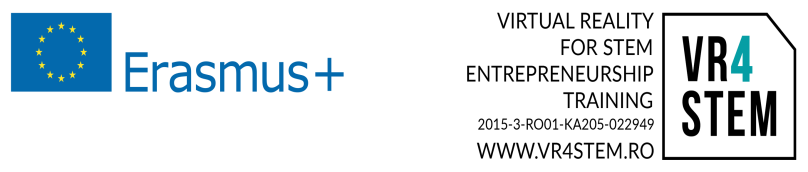 Úvod
Väčšina robotov sa dnes používa na vykonávanie opakované činnosti alebo práce považované za príliš nebezpečné pre ľudí.
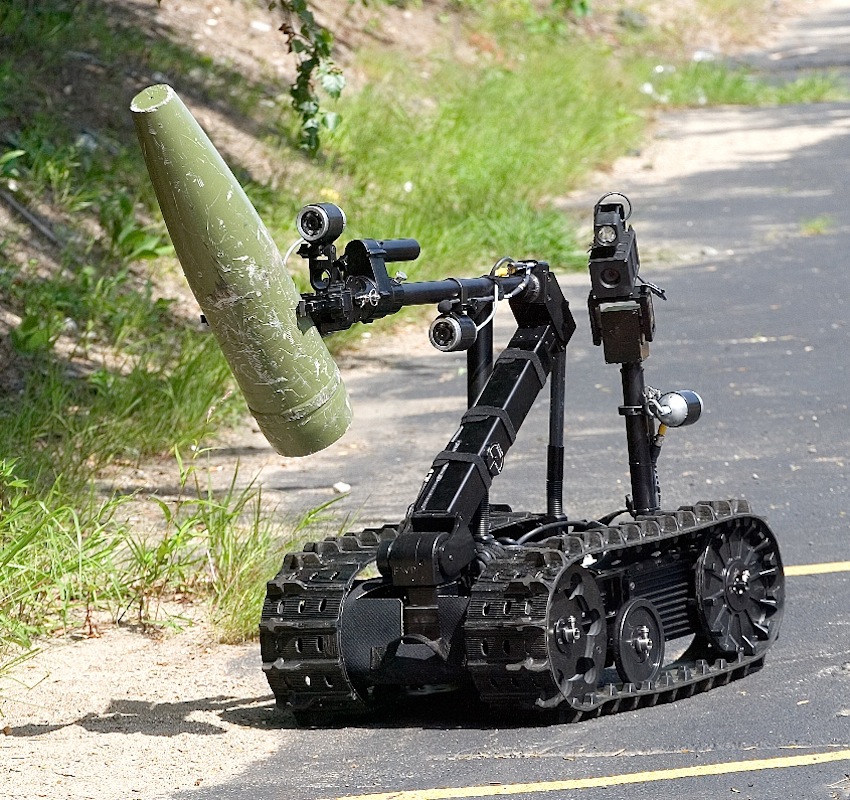 Robot je ideálny pre vstup do budovy, v ktorej je nahlásená bomba, skúmať iné planéty alebo robiť jednoduché veci ako montovať autá alebo osádzať elektroniku.
Prečo použiť roboty?
Podľa verejnej televízie v Idaho je dôvod, prečo sú roboty používané, ich často lacnejšia prevádzka ako vykonávanie tých istých činností ľuďmi. Robot ľahšie vykoná niektoré práce a niekedy predstavuje jediný možný spôsob, ako splniť špecifické úlohy! Roboty môžu preskúmať vnútro nádrže s plynom, pracovať vo vnútri sopiek, cestovať po povrchu Marsu alebo na iných miestach, ktoré sú príliš nebezpečné pre ľudí, aby mohli ísť tam, kde existujú extrémne teploty alebo kontaminované prostredia.
3
Prečo použiť roboty?
Roboty môžu robiť to isté znova a znova bez toho, aby sa nudili. Môžu vŕtať, zvárať, maľovať, manipulovať s nebezpečnými materiálmi a v niektorých situáciách sú roboty oveľa presnejšie ako človek - čo môže znižovať výrobné náklady, chyby alebo nebezpečenstvo. Roboty nikdy neochorejú, nepotrebujú spať, nepotrebujú jedlo, nepotrebujú voľno a najlepšie zo všetkého je, že si nikdy nesťažujú! Existuje mnoho výhod pri používaní robotov.
4